Mission to Mars
Joel Louis-Ugbo, Mason Williams, Cory Cannon, Aidan Overcash, and Kyra Rosenfeld
We Are The
Miles Bernard- Astronaut  #1
Elijah Johnson – Astronaut #2
Robert Lindquist- Astronaut #3
Roger Trudelle – Astronaut #4
Meredith Anderson – Astronaut #5
Rebecca Johnson - Astronaut #6
Brenda Davis – Astronaut #7
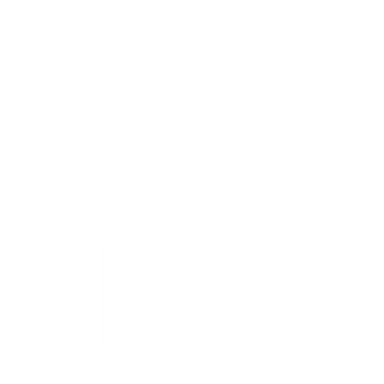